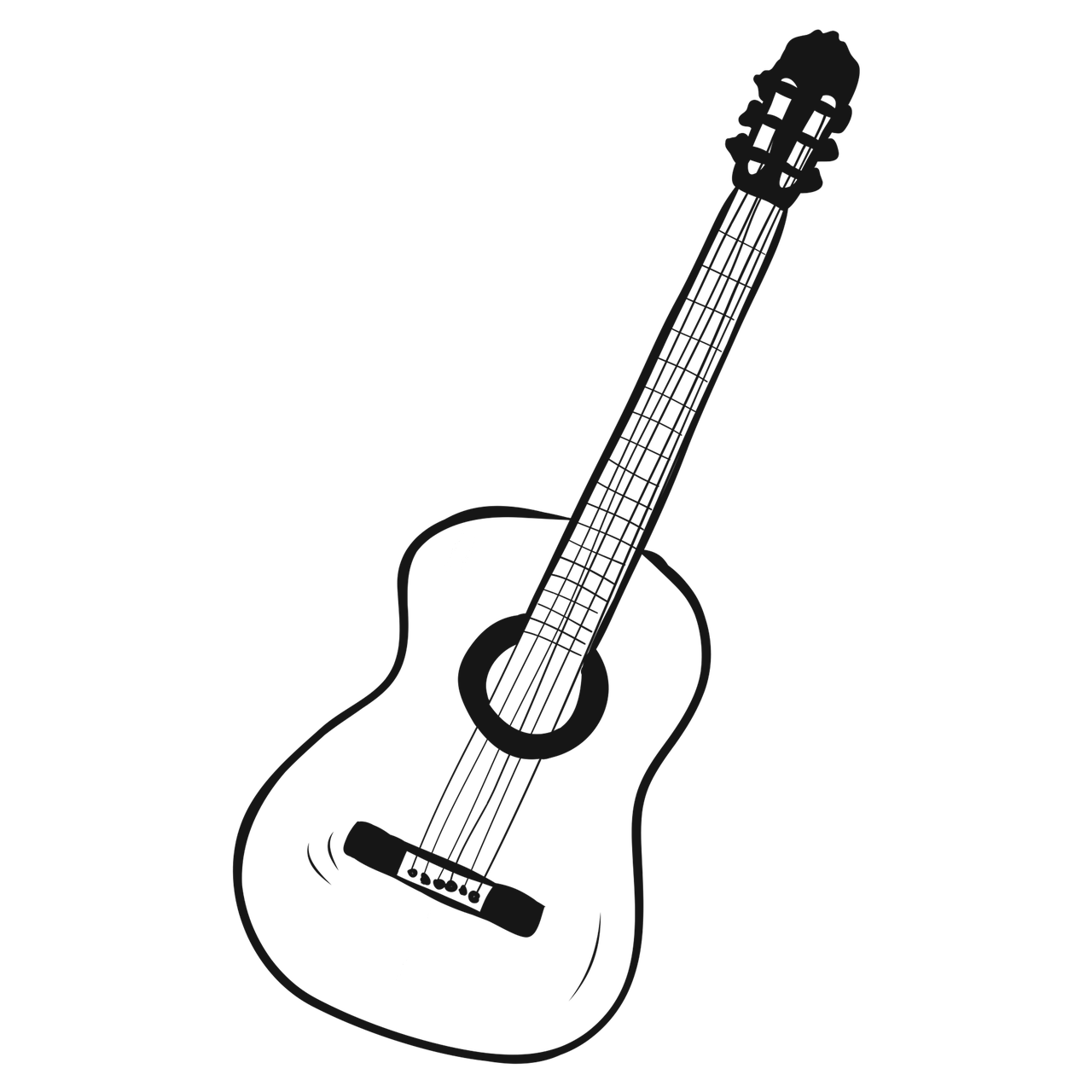 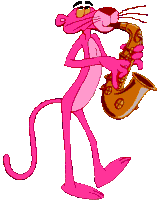 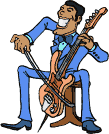 HUDEBNÍ NÁSTROJE
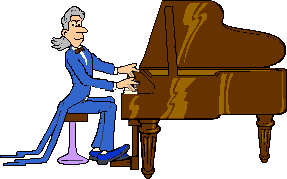 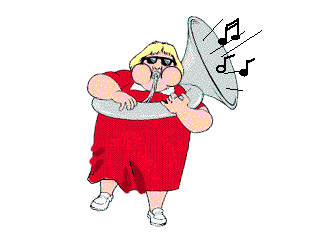 Hang
Je to perkusní hudební nástroj
Je naladěn na 7 až 9 not 
Hraje se na něj údery prstů nebo paličkami 
Hang je většinou položený ve klíně
Pochází ze Švýcarska
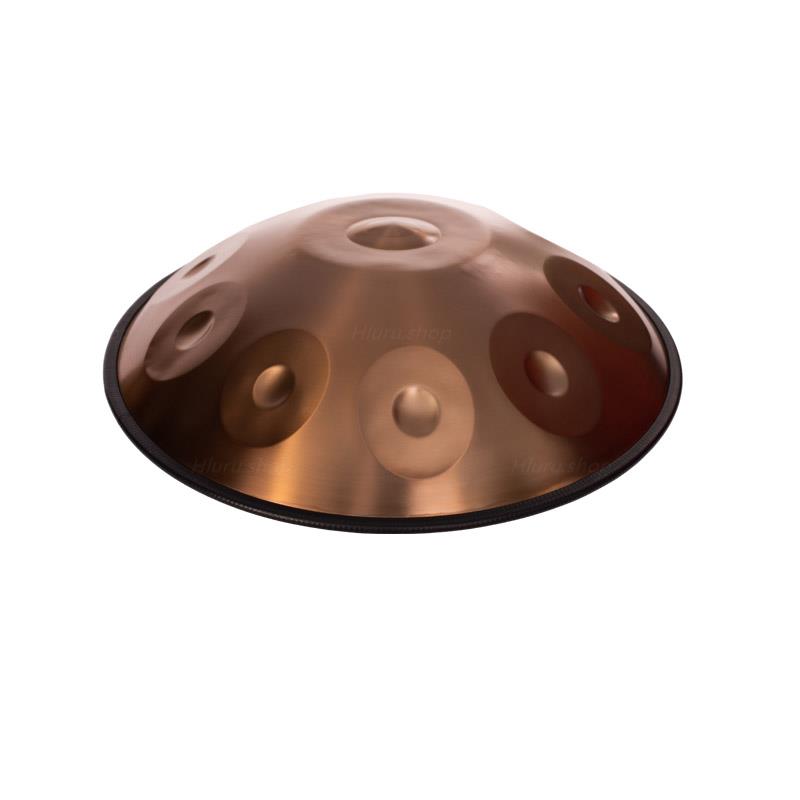 KYTARA
Je to strunný nástroj
Má 6 strun – E, A, D, g, h, e
Hraje se na buď prsty nebo trsátkem
Drží se v podpaží
Pochází ze starověké mezopotámie
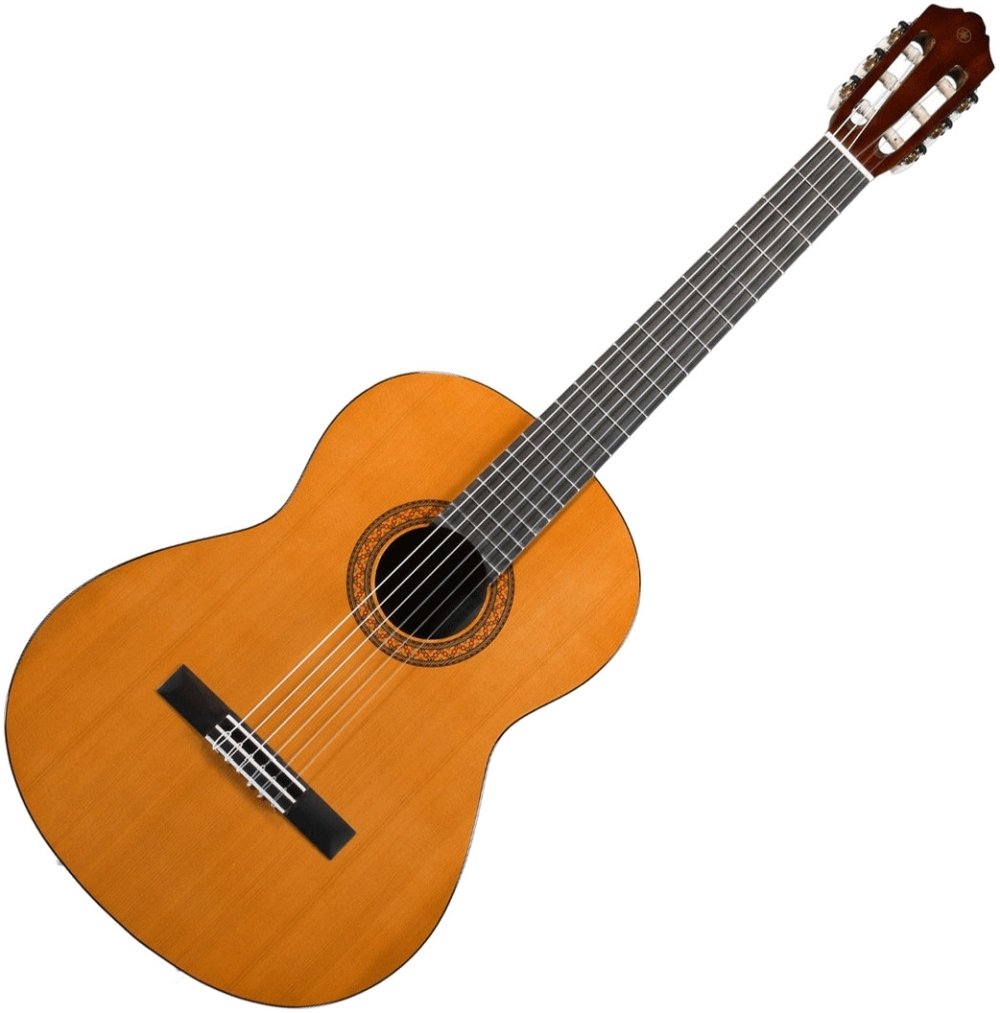 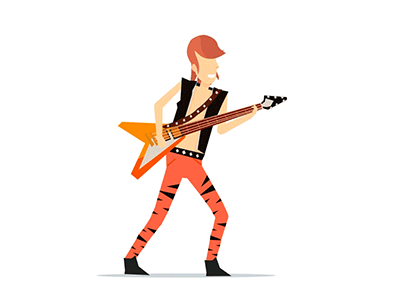 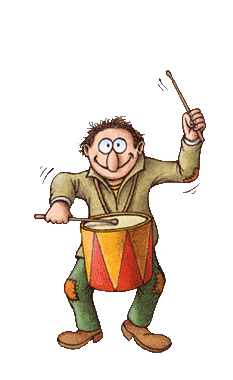 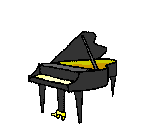 Závěr
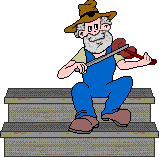